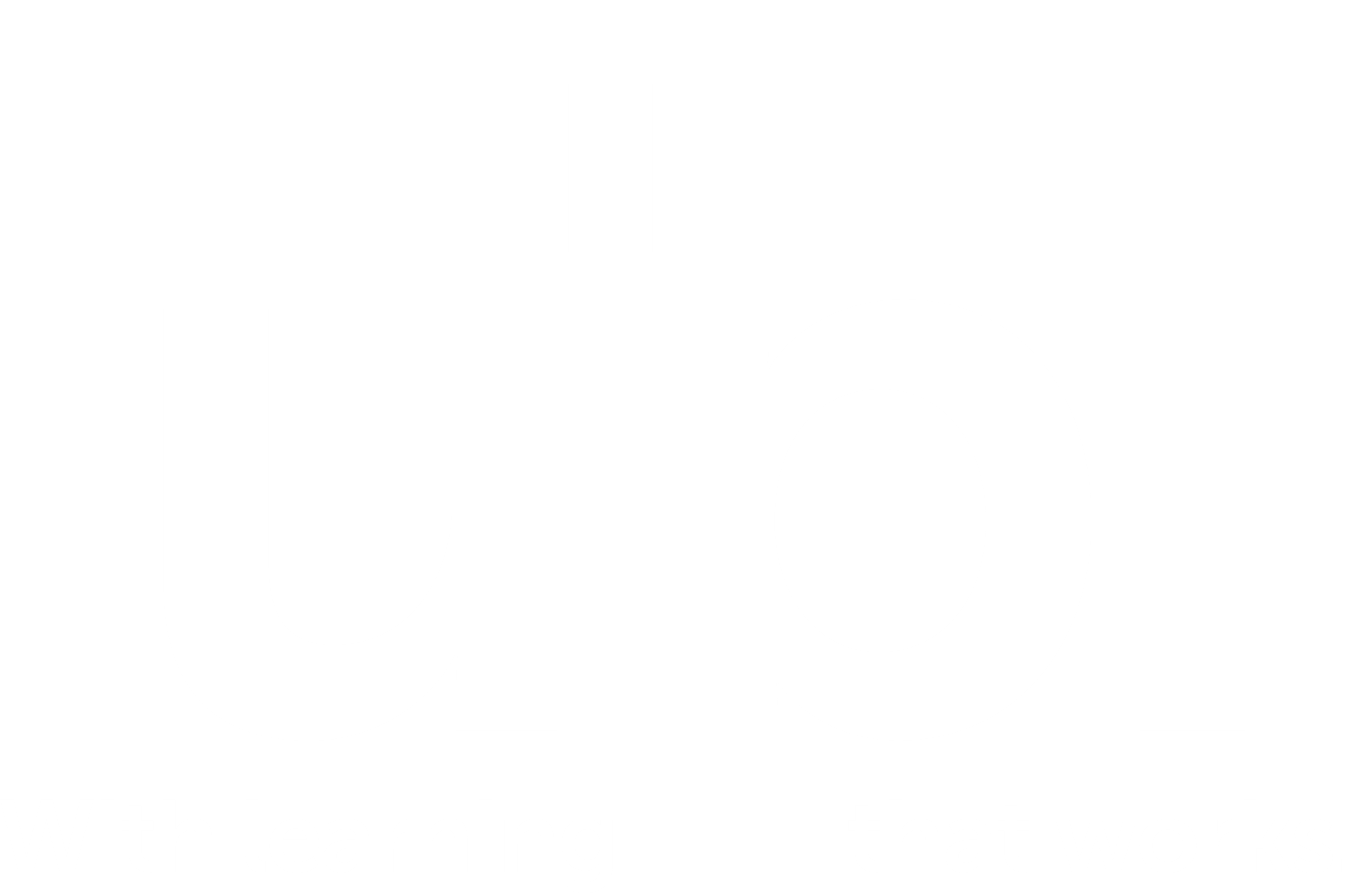 OneDrive:Teilen Sie schon oder senden Sie noch?
Webinarserie: Fit für Microsoft365
Ralf Schaffranka
11. November 2022
Teilen Sie schon oder senden Sie noch? Dokumente in OneDrive
OneDrive Online
Dokumente freigeben
Geteilt im OneDrive
Bearbeiten in Echtzeit
Änderungen nachverfolgen
Versionierung 
Zugriffsrechte
Webinarserie Fit für Microsoft365 - OneDrive: Teilen Sie schon oder senden Sie noch?
2
OneDrive Online 1
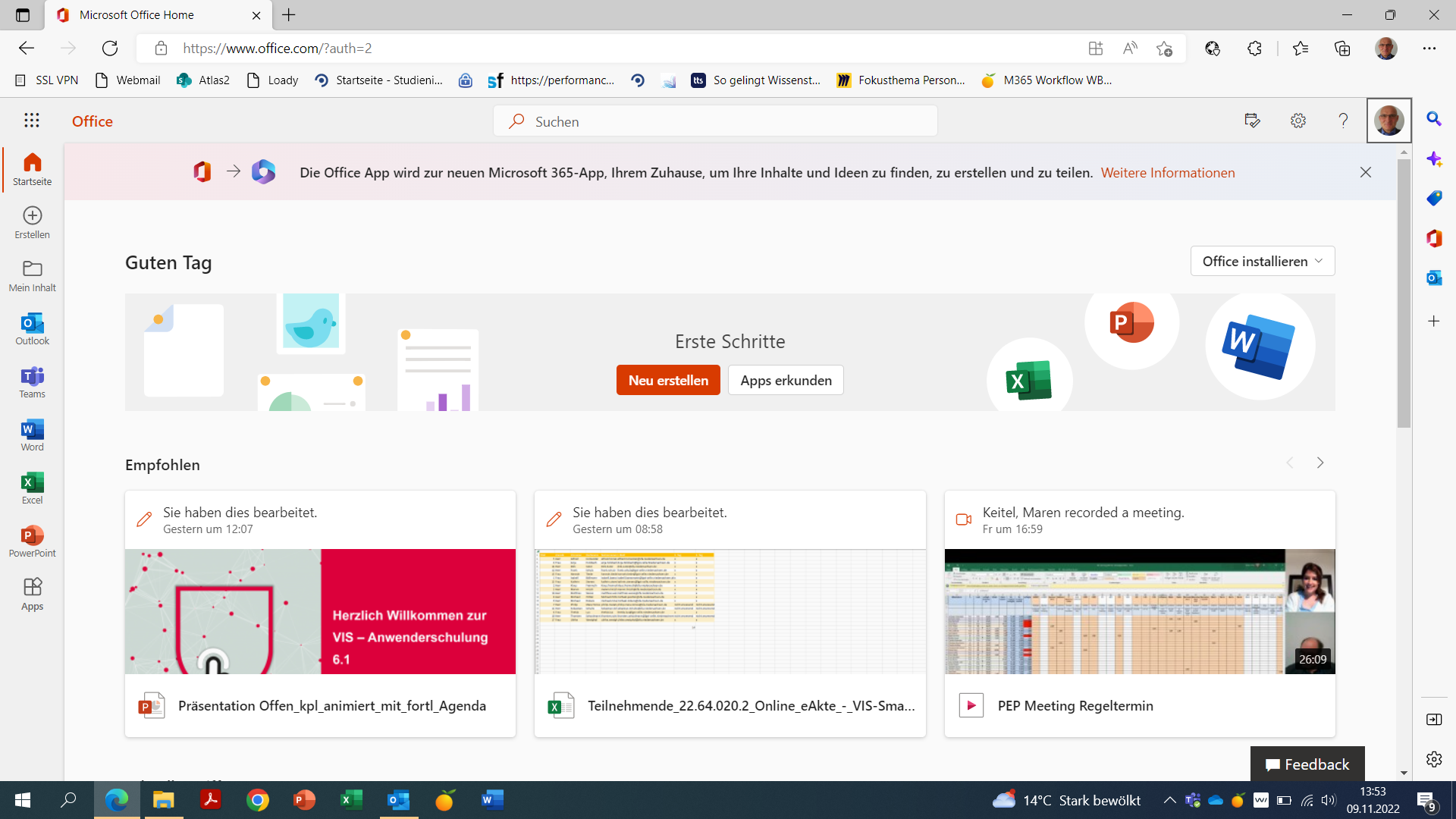 Webinarserie Fit für Microsoft365 - OneDrive: Teilen Sie schon oder senden Sie noch?
3
OneDrive Online 2
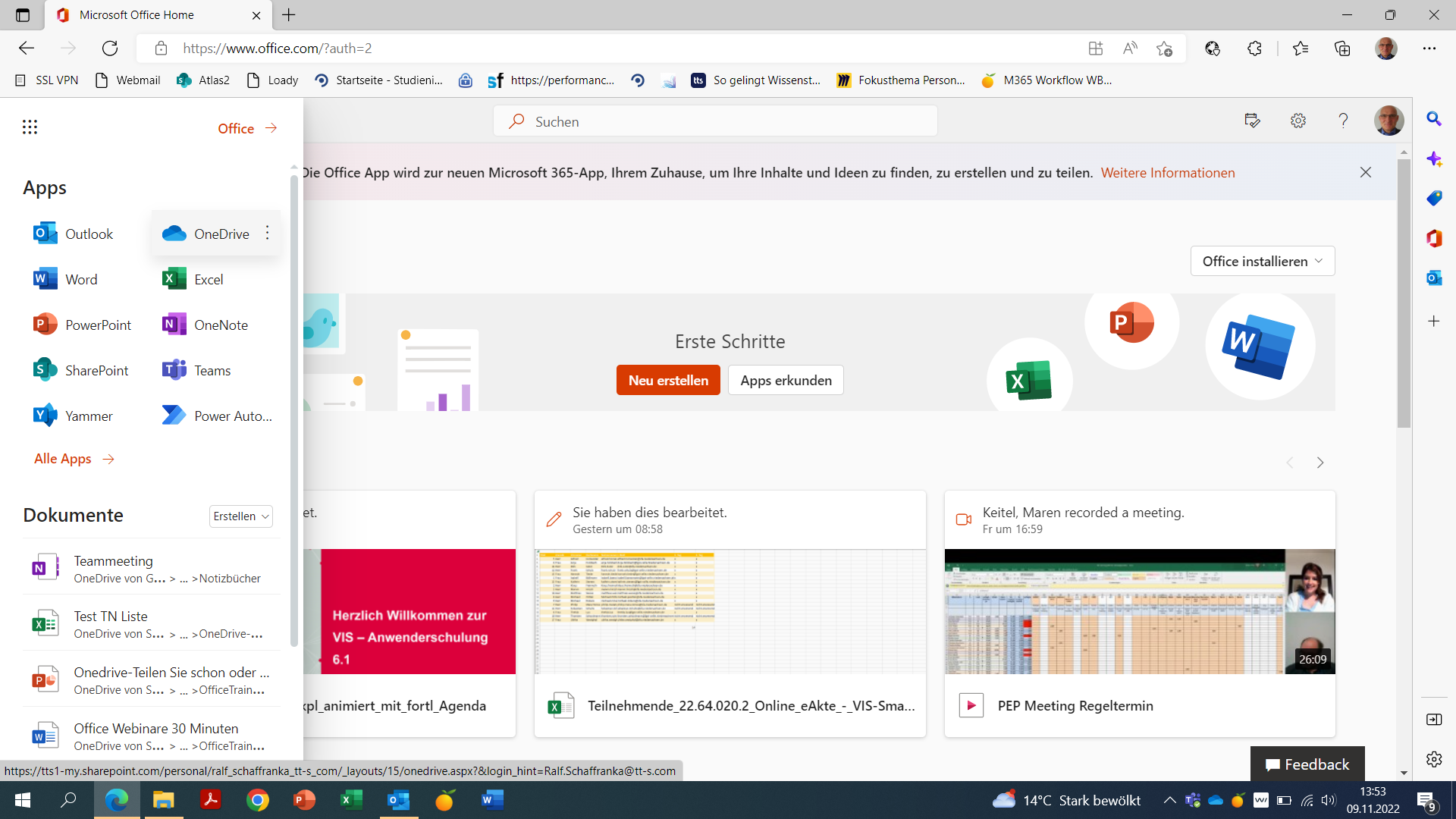 Webinarserie Fit für Microsoft365 - OneDrive: Teilen Sie schon oder senden Sie noch?
4
Neuen Ordner erstellen 1
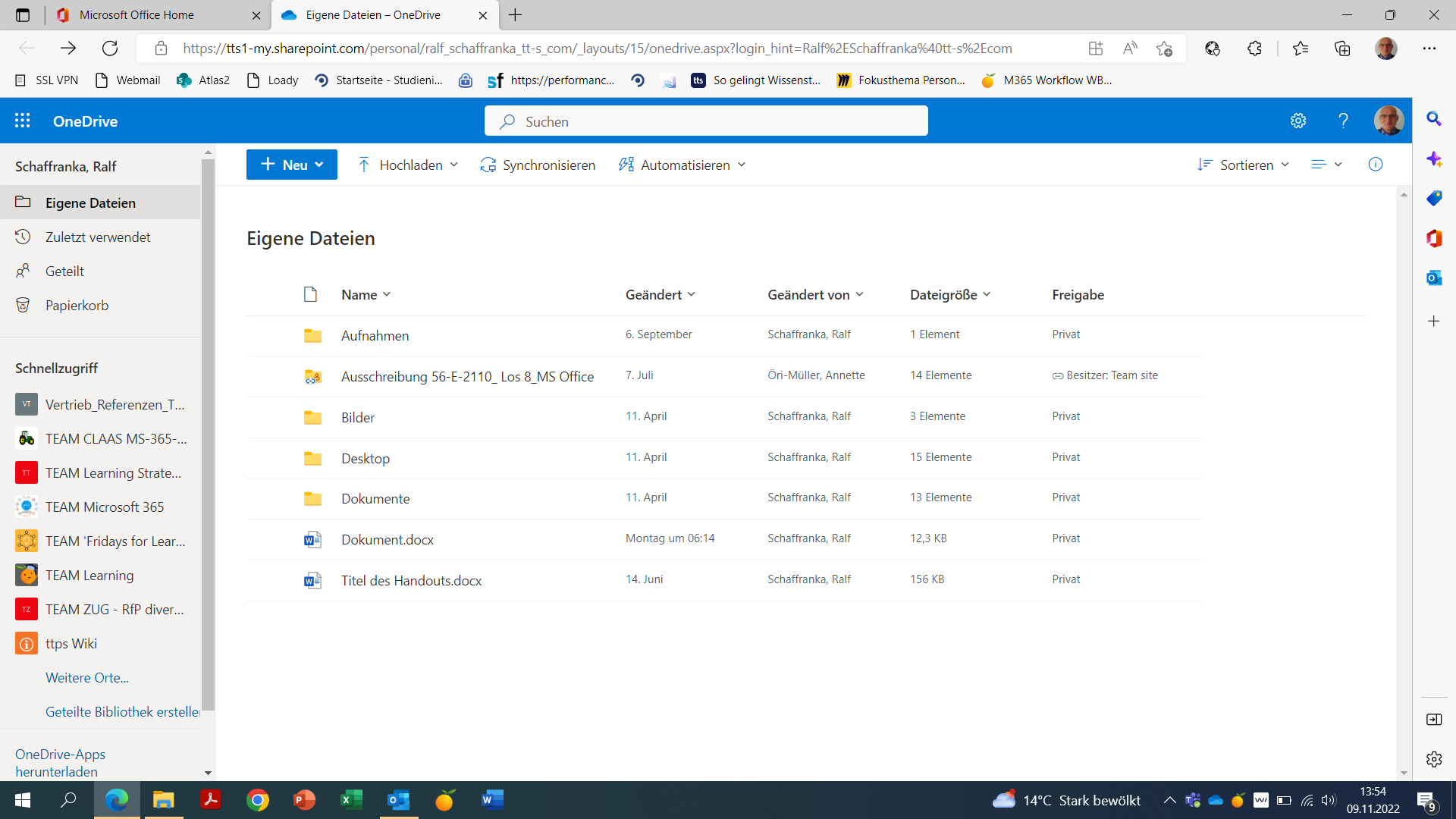 Webinarserie Fit für Microsoft365 - OneDrive: Teilen Sie schon oder senden Sie noch?
5
Neuen Ordner erstellen 2
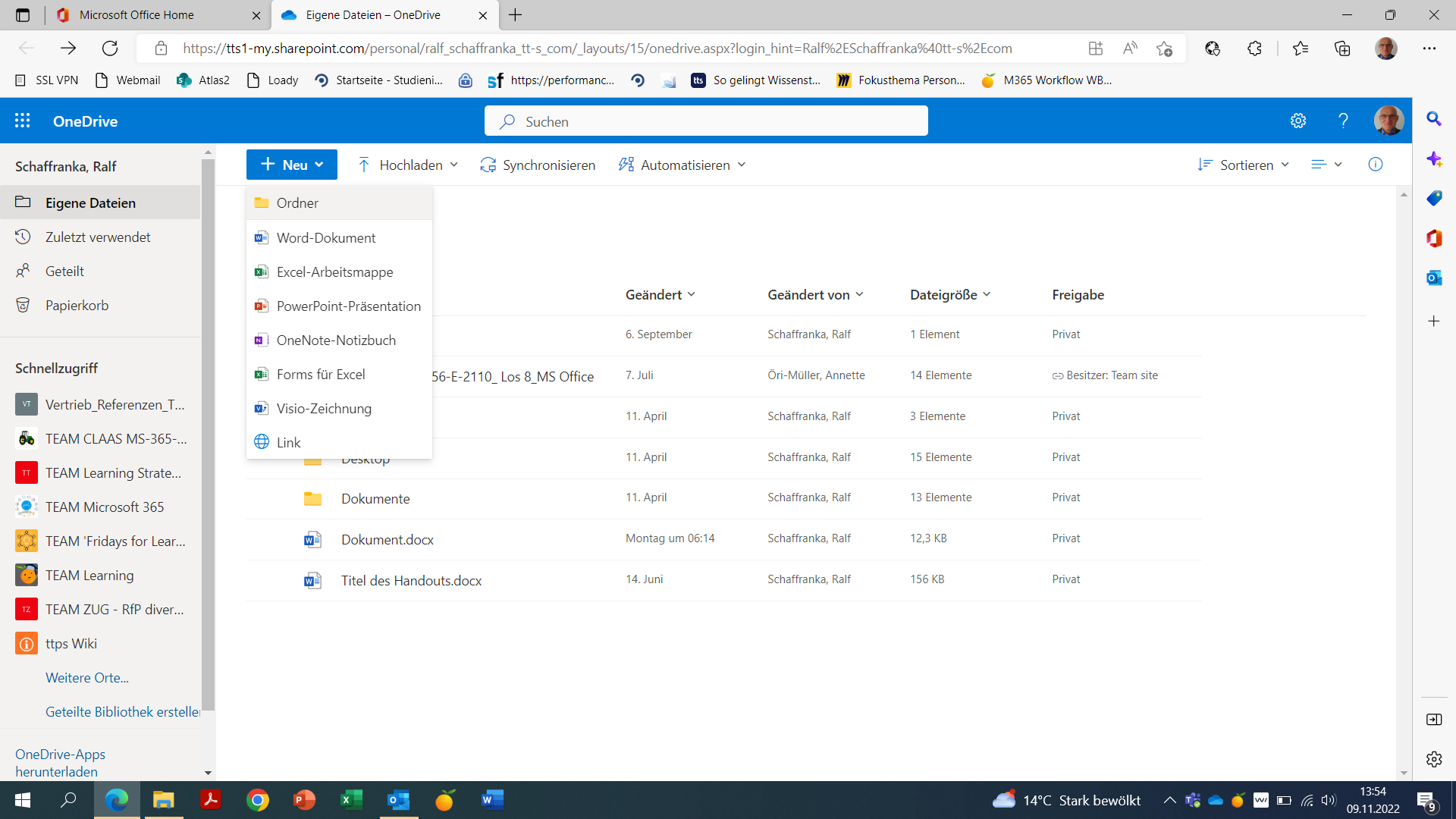 Webinarserie Fit für Microsoft365 - OneDrive: Teilen Sie schon oder senden Sie noch?
6
Datei hochladen 1
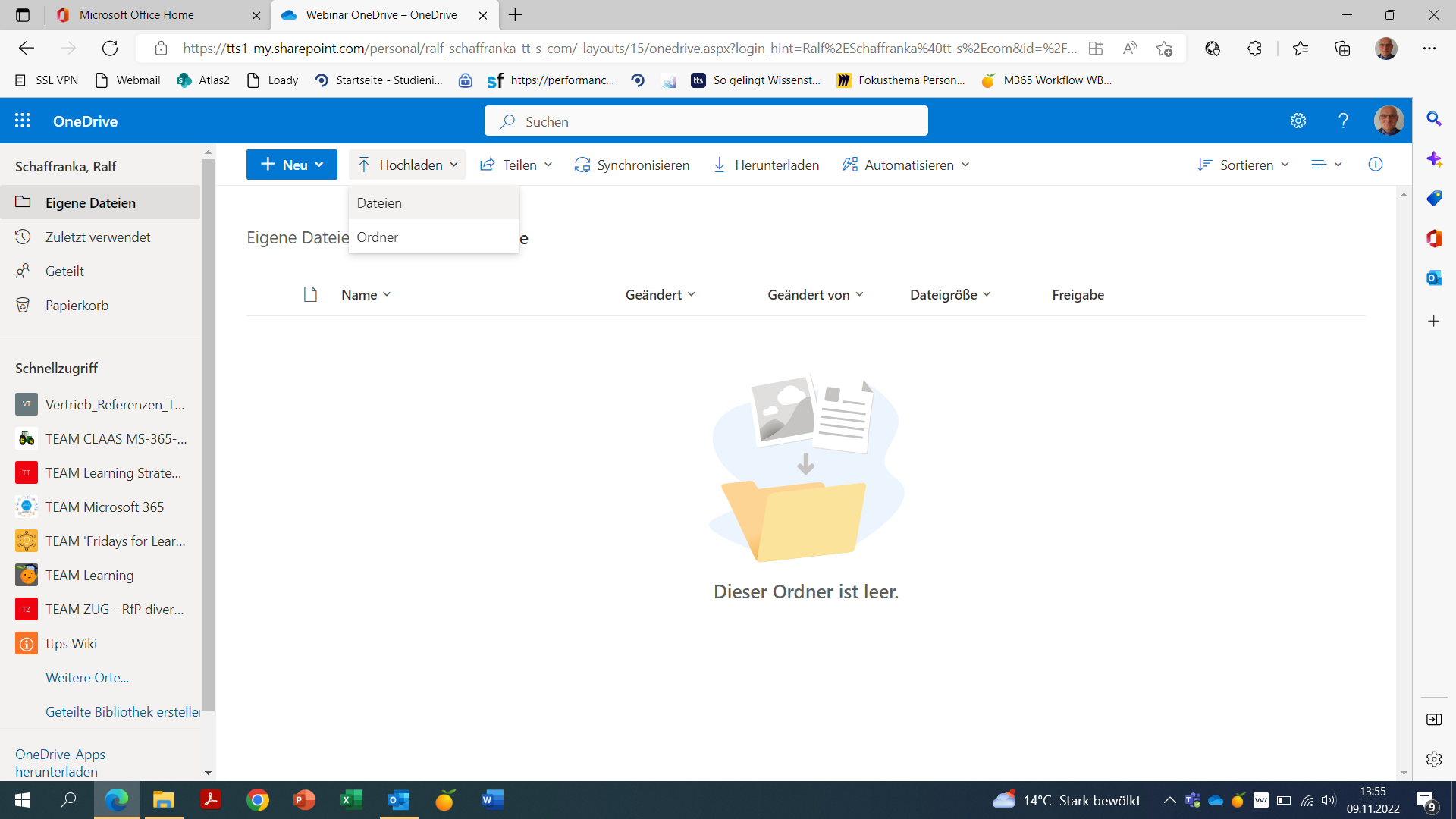 Webinarserie Fit für Microsoft365 - OneDrive: Teilen Sie schon oder senden Sie noch?
7
Datei hochladen 2
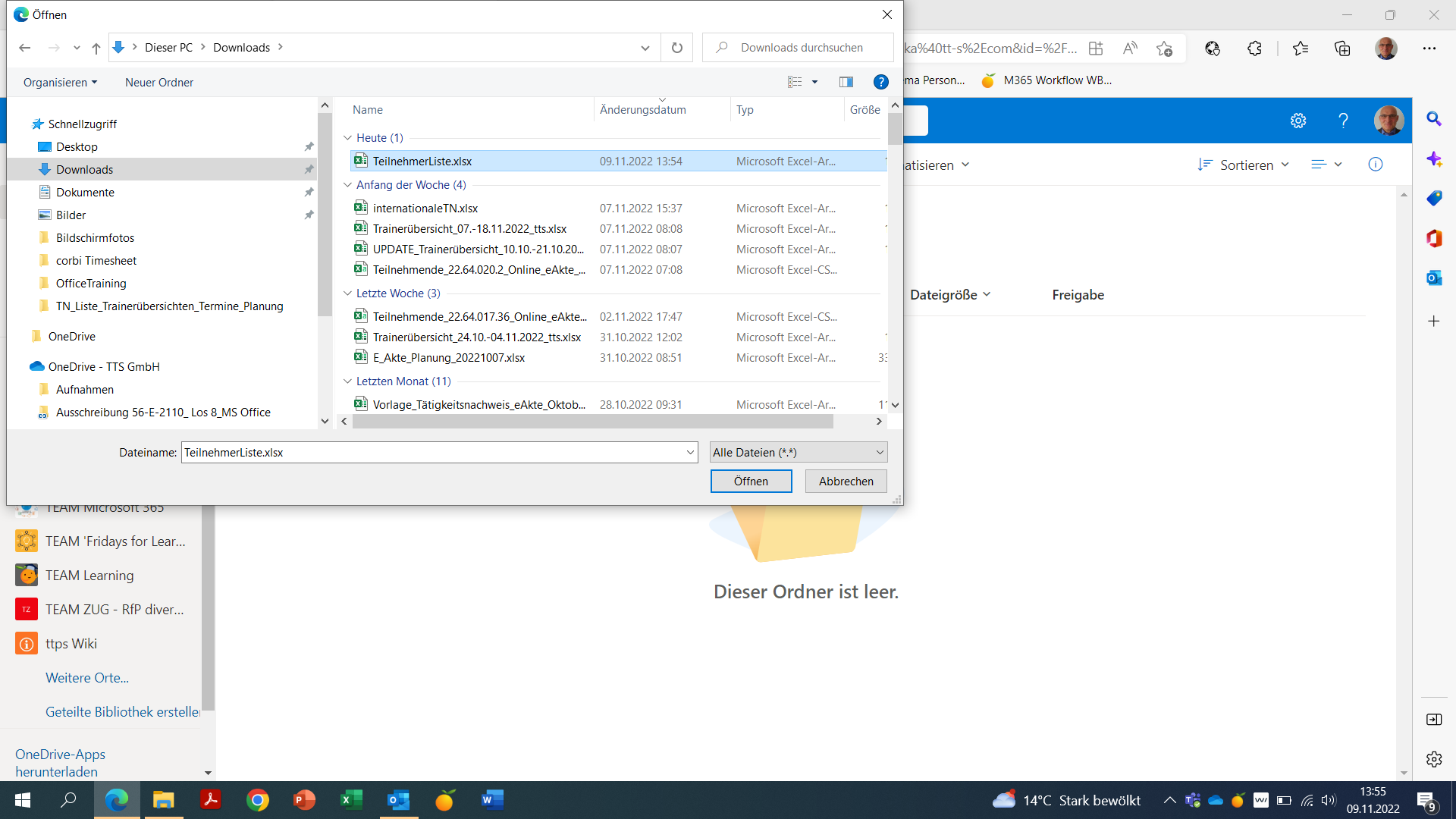 Webinarserie Fit für Microsoft365 - OneDrive: Teilen Sie schon oder senden Sie noch?
8
Hochgeladene Datei im neuen Ordner
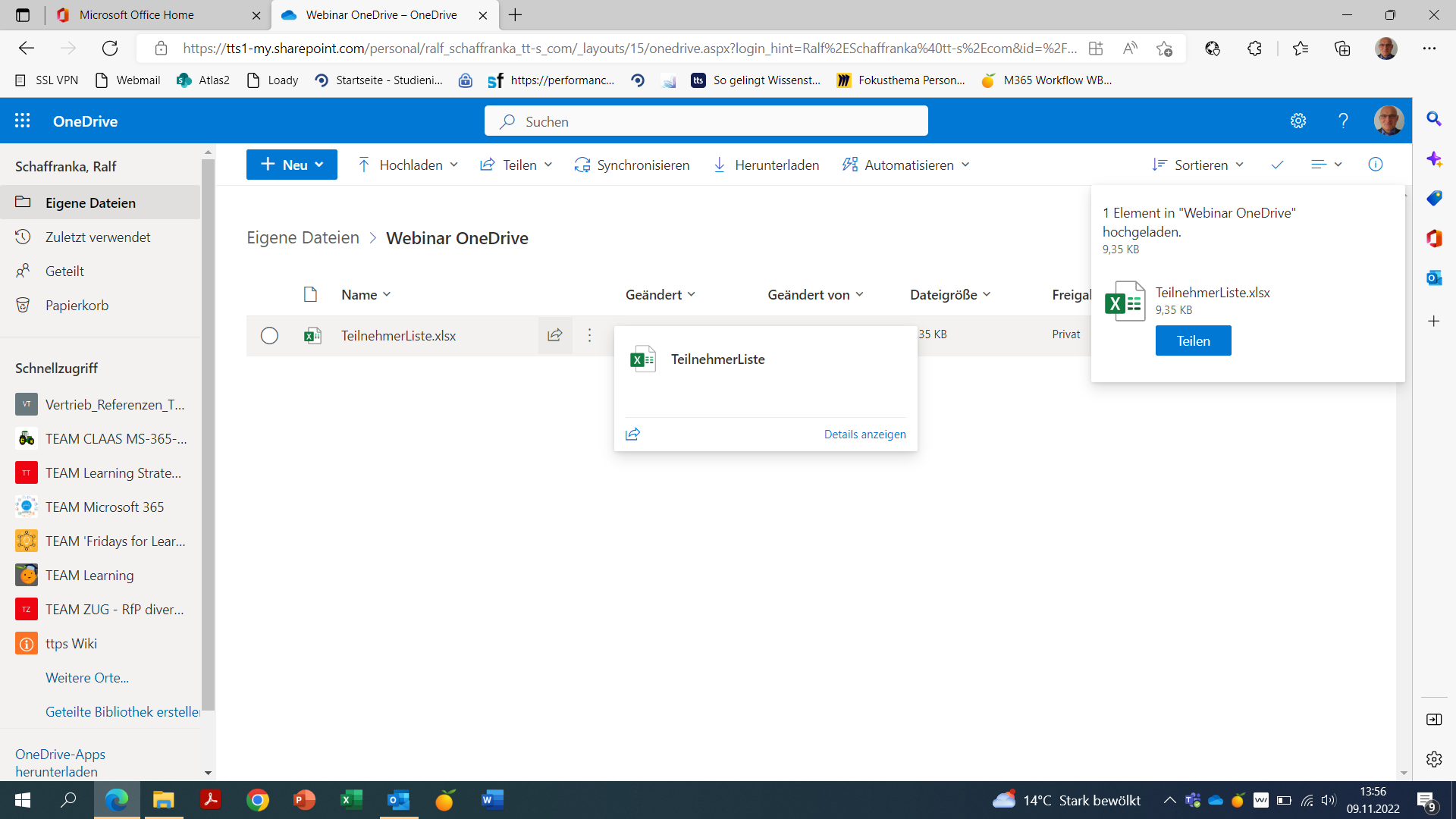 Webinarserie Fit für Microsoft365 - OneDrive: Teilen Sie schon oder senden Sie noch?
9
Teilen der Datei
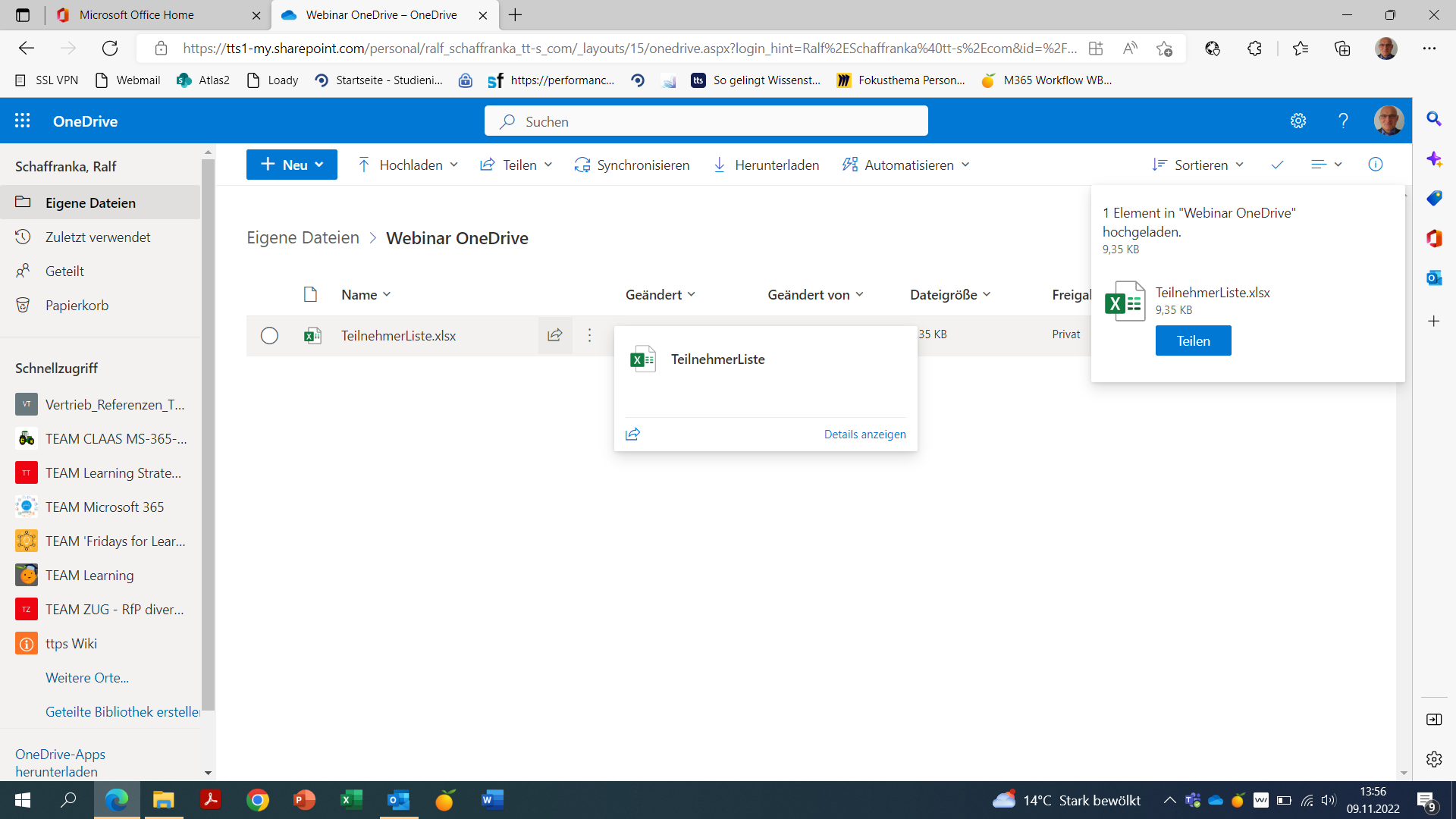 Webinarserie Fit für Microsoft365 - OneDrive: Teilen Sie schon oder senden Sie noch?
10
Teilen mit Bearbeitungsrecht
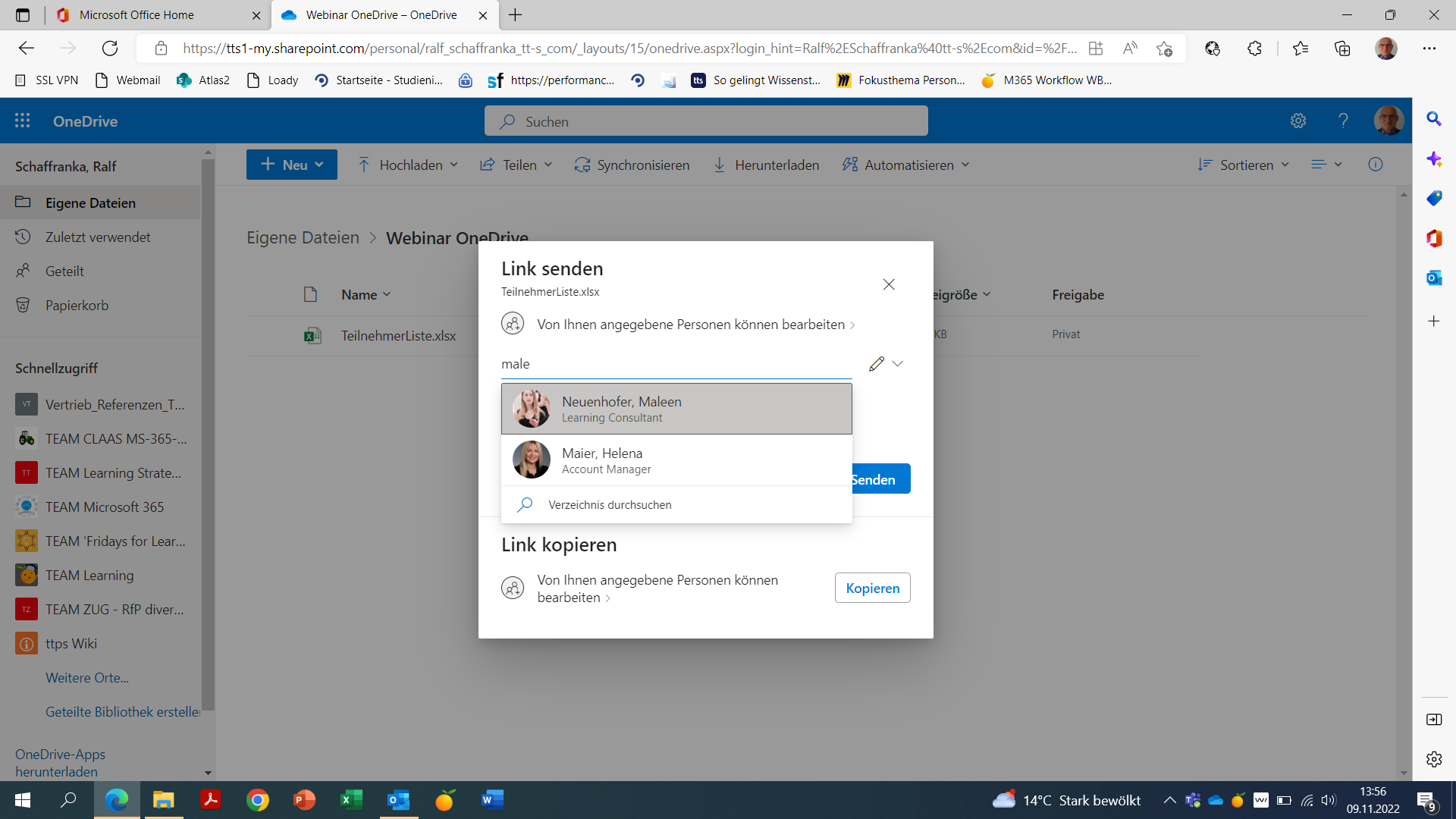 Webinarserie Fit für Microsoft365 - OneDrive: Teilen Sie schon oder senden Sie noch?
11
Bearbeitungskommentar hinzufügen
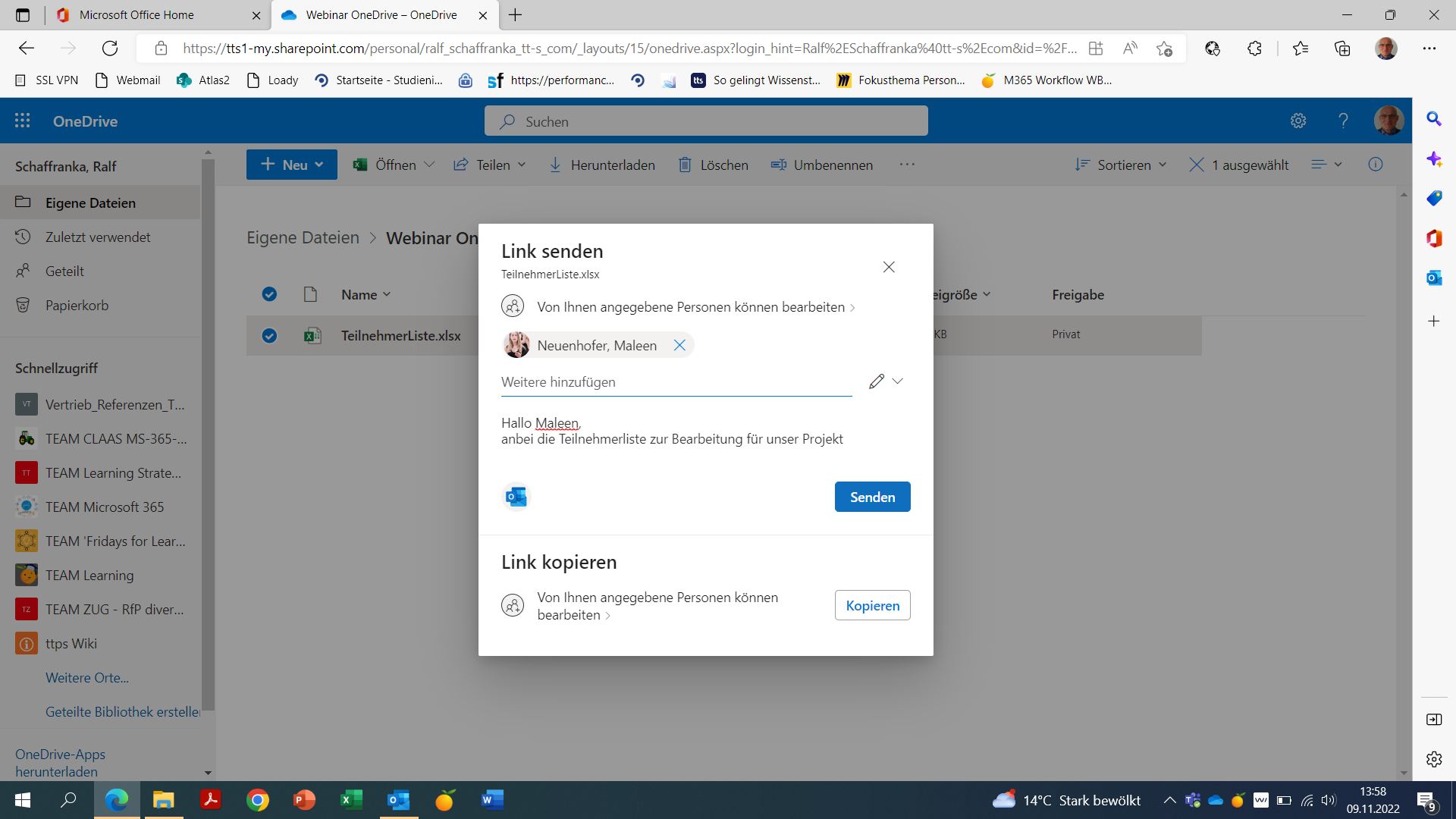 Webinarserie Fit für Microsoft365 - OneDrive: Teilen Sie schon oder senden Sie noch?
12
Einladung für Empfänger in Outlook und Datei unter „Geteilt“ in OneDriveOnline
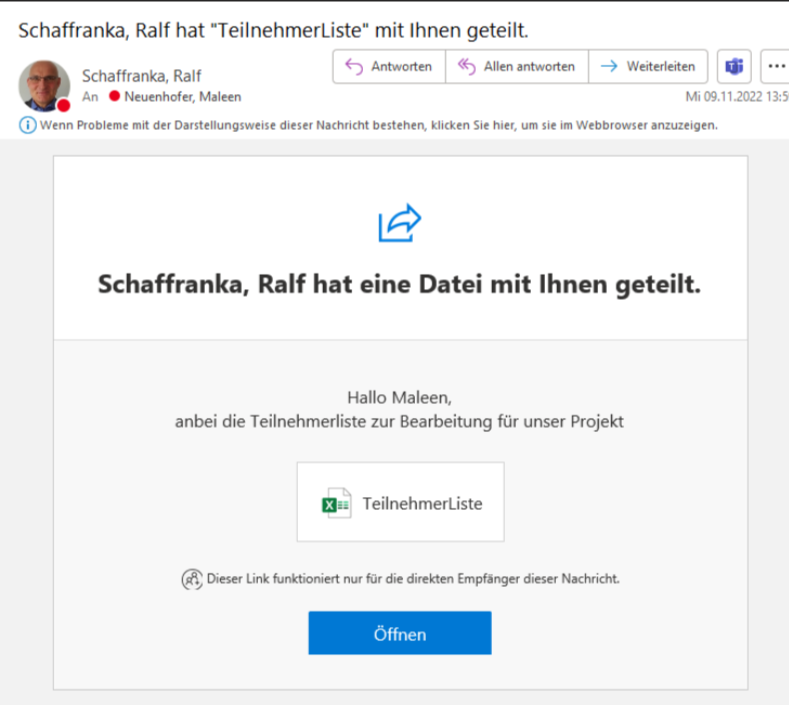 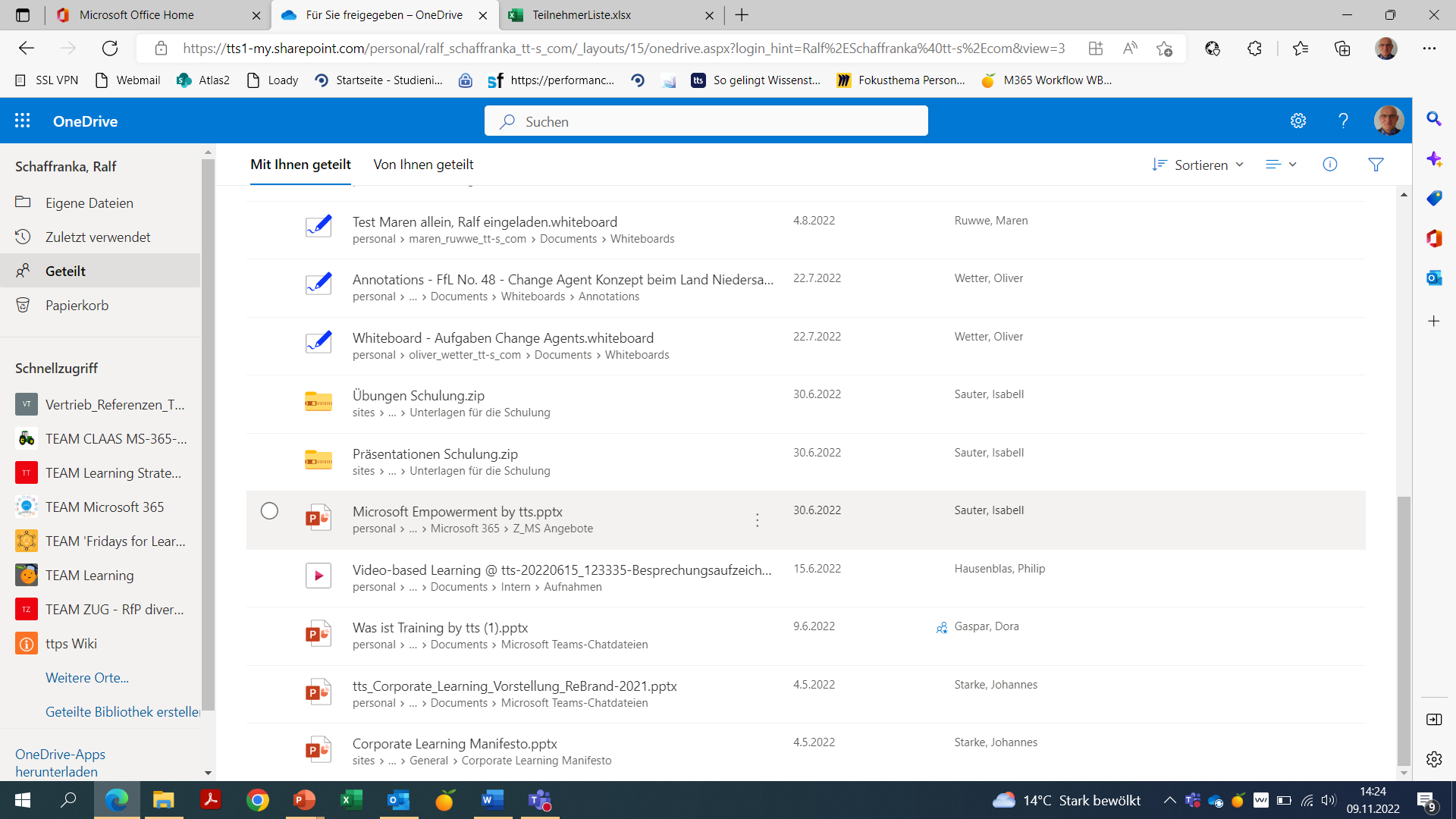 Webinarserie Fit für Microsoft365 - OneDrive: Teilen Sie schon oder senden Sie noch?
13
Änderungen nachverfolgen
Webinarserie Fit für Microsoft365 - OneDrive: Teilen Sie schon oder senden Sie noch?
14
Gemeinsamer Dateizugriff
Webinarserie Fit für Microsoft365 - OneDrive: Teilen Sie schon oder senden Sie noch?
15
Zugriff verwalten
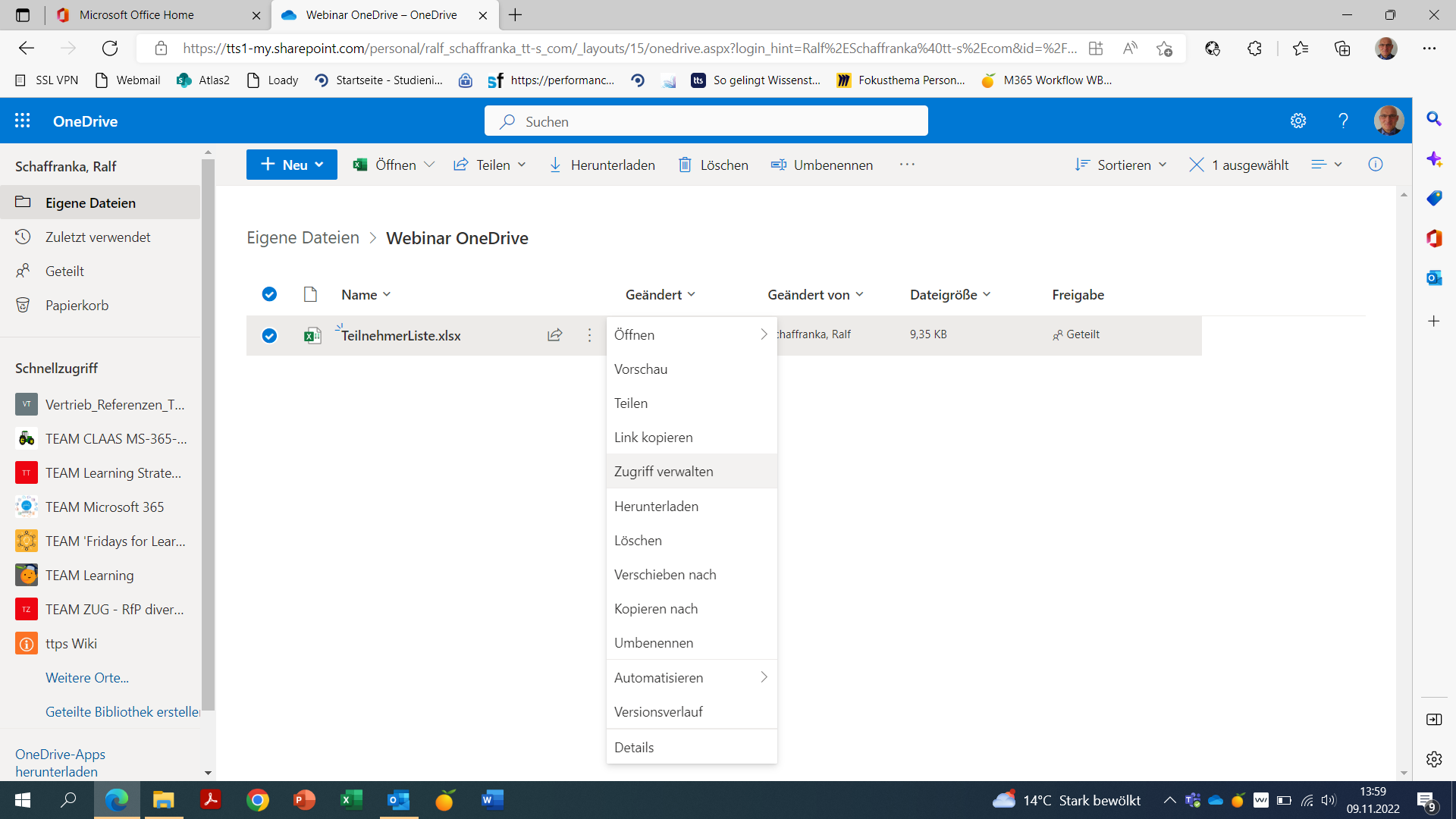 Webinarserie Fit für Microsoft365 - OneDrive: Teilen Sie schon oder senden Sie noch?
16
Lesezugriff gewähren
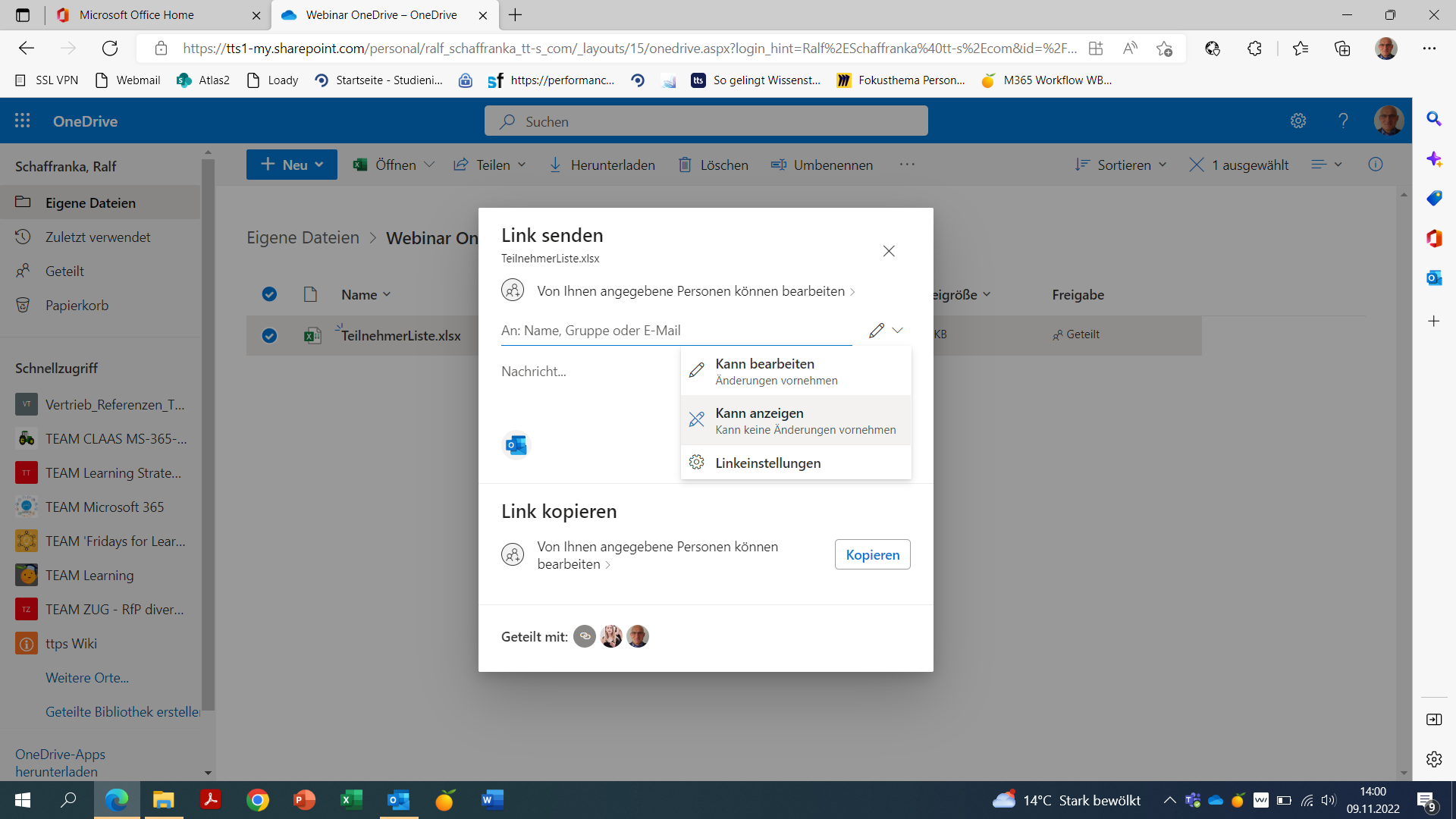 Webinarserie Fit für Microsoft365 - OneDrive: Teilen Sie schon oder senden Sie noch?
17
Versionierung 1
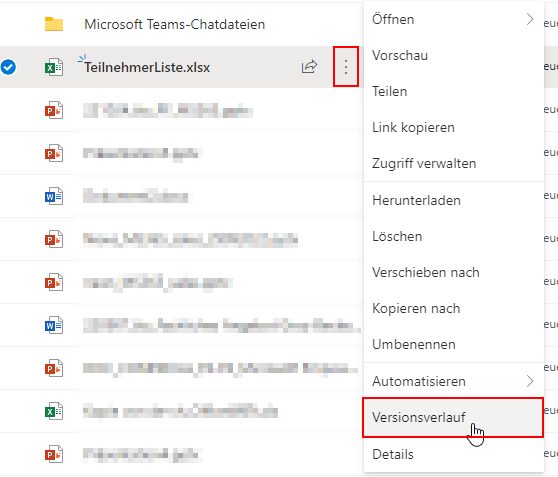 Webinarserie Fit für Microsoft365 - OneDrive: Teilen Sie schon oder senden Sie noch?
18
Versionierung 2
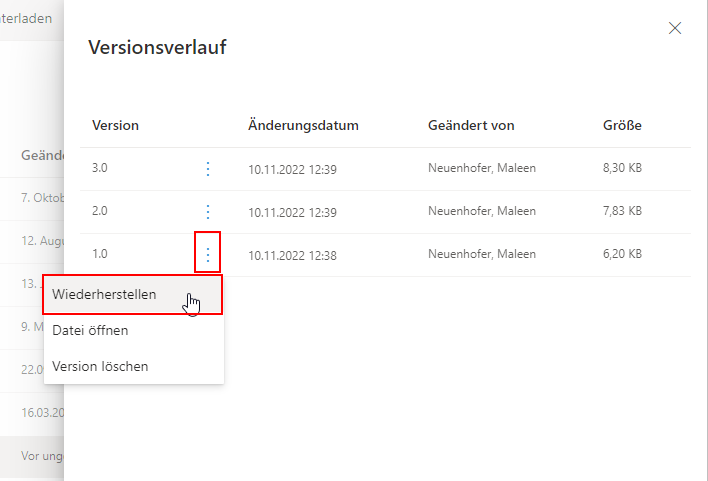 Webinarserie Fit für Microsoft365 - OneDrive: Teilen Sie schon oder senden Sie noch?
19
Ausblick
Lernen mit tts
Deutsch
14.10.2022 – 13.01.2023 | 11:00 | 30min
GoTo Webinar
Ralf Schaffranka
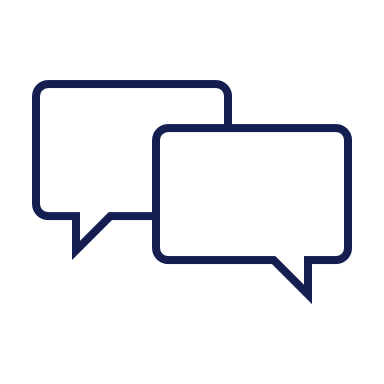 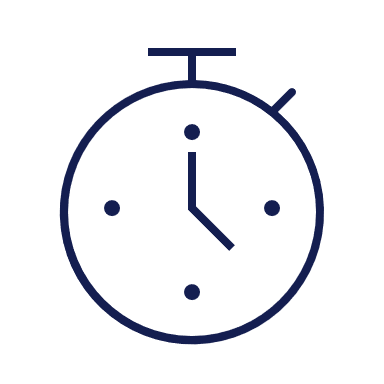 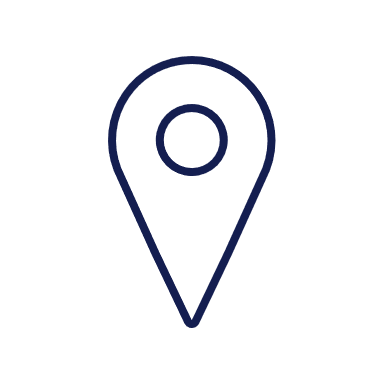 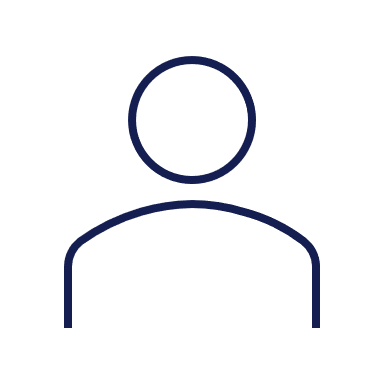 Excel: Formatierte Tabellen sind das Salz in der Suppe 

Den Befehl „Als Tabelle formatieren“ haben Sie sicher selbst bereits angewendet. Hinter der an sich einfachen Anwendung verbergen sich aber wichtige Funktionen für die Arbeit mit Excel. Lernen Sie in dem Webinar, wie Sie eine formatierte Tabelle anlegen, Optionen anpassen, Ergebnisse sinnvoll filtern und vieles mehr.
Outlook: Überlassen Sie dem Mailprogramm die Arbeit. 

Nutzen Sie Outlook mit all seinen Features und cleveren Funktionen richtig, nimmt Ihnen das Mail-Programm immens viel Arbeit ab. Es kann nämlich viel mehr als automatische Texterstellung und Rechtschreibprüfung, zum Beispiel bedingte Formatierungen, Mail-Templates und Quicksteps. Lernen Sie mehr dazu in unserem Webinar.
OneDrive: Teilen Sie schon oder senden Sie noch?

Entdecken Sie mit Outlook, Teams und SharePoint neue Formen der Zusammenarbeit im Team. Mit den smarten Apps geht die Arbeit gleich viel effizienter und schneller von der Hand. Lernen Sie in unserem Webinar die smarte Ablage in OneDrive kennen. Erfahren Sie, wie Sie Dateien für die Bearbeitung mit anderen teilen und in verschiedenen Versionen arbeiten.
14.10.2022 | 25.11.2022
28.10.2022 | 09.12.2022
11.11.2022 | 13.01.2023
Link zur Webseite und Anmeldung:Microsoft 365 Empowerment von tts | Corporate Learning, Performance Support, Talent Management - tts GmbH (tt-s.com)
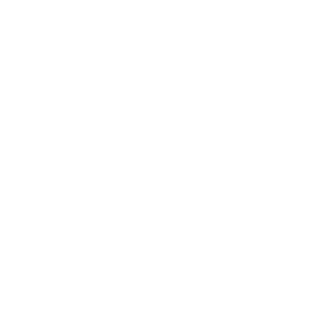 Workflow WBTs für Microsoft 365
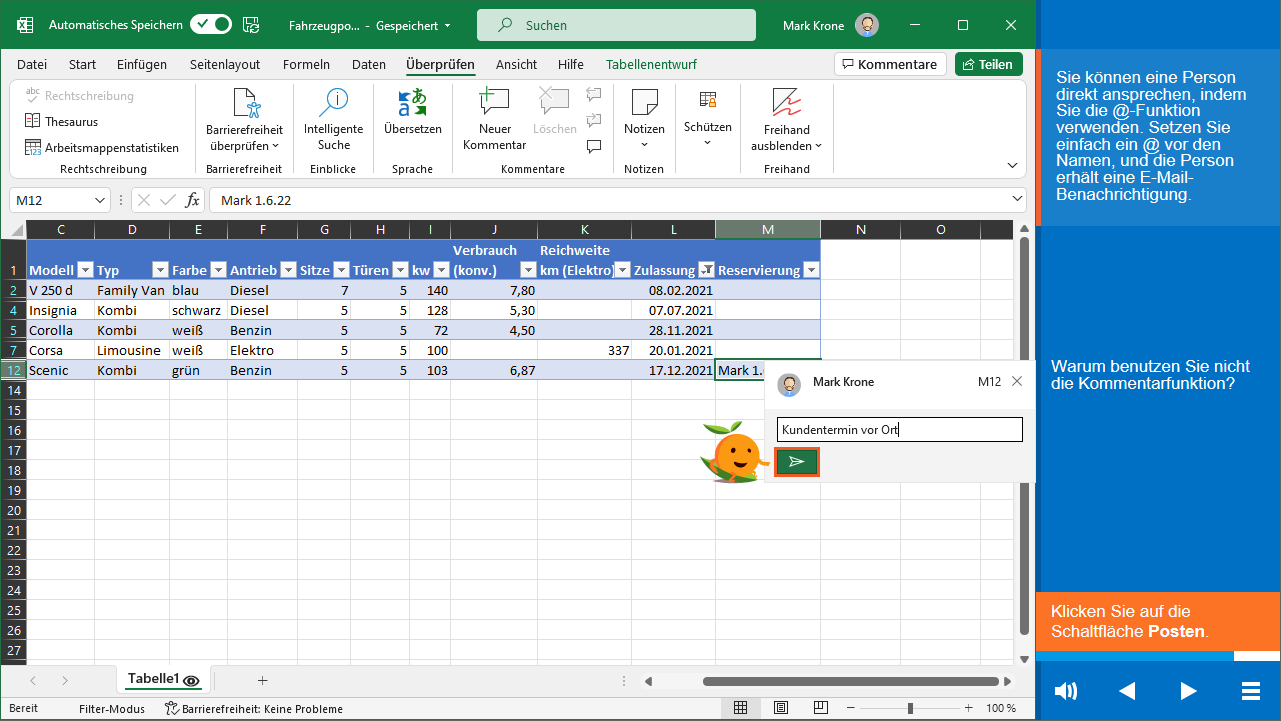 Die Workflow WBTs legen den Fokus auf kollaborative Zusammenarbeit, die durch das sinnvolle Einsetzen von unterschiedlichen Applikationen geschieht. Für ein effizienteres Arbeiten, dass das Potenzial von Microsoft 365 ausschöpft. In kürzeren Einheiten werden arbeitsnahe Szenarien durchgespielt, in denen auch integrierte Apps wie z.B. Forms in Teams gezeigt werden. 

In Kürze:
Arbeitsnahe, kollaborative Szenarien
10 neue Workflows 
Länge von 10-15 Minuten 
Weites Spektrum von Microsoft 365 Applikationen
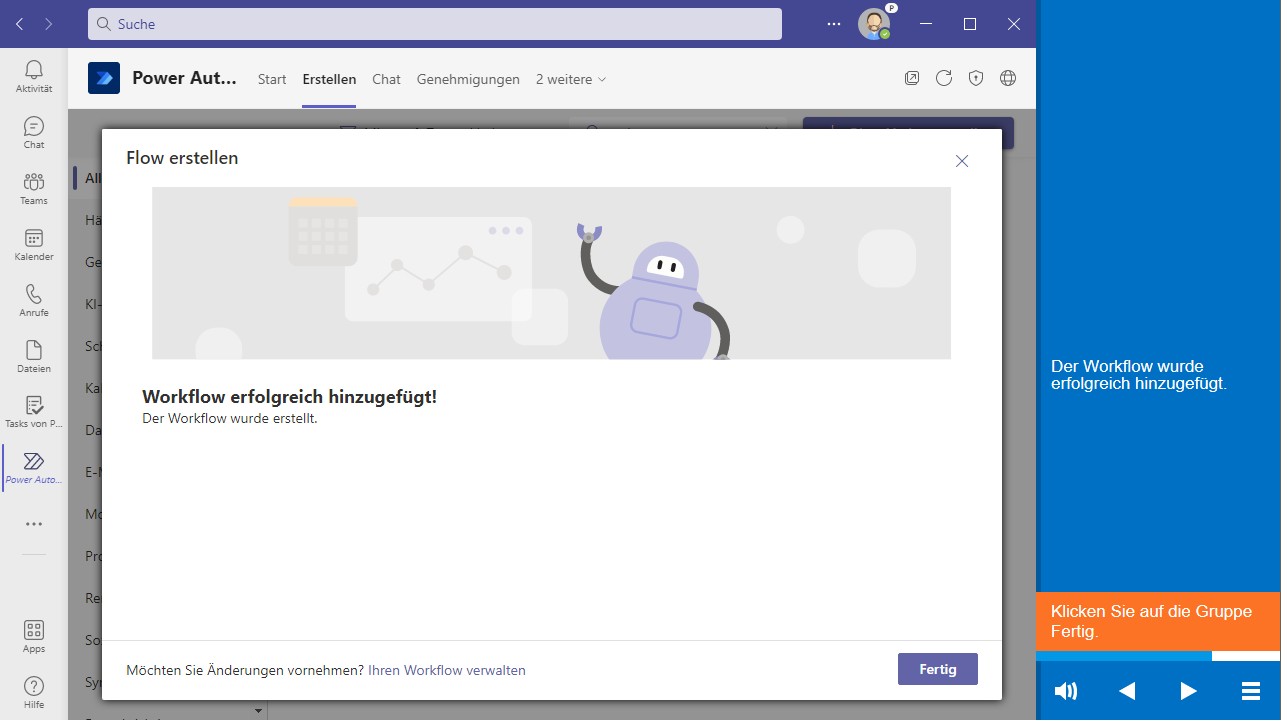 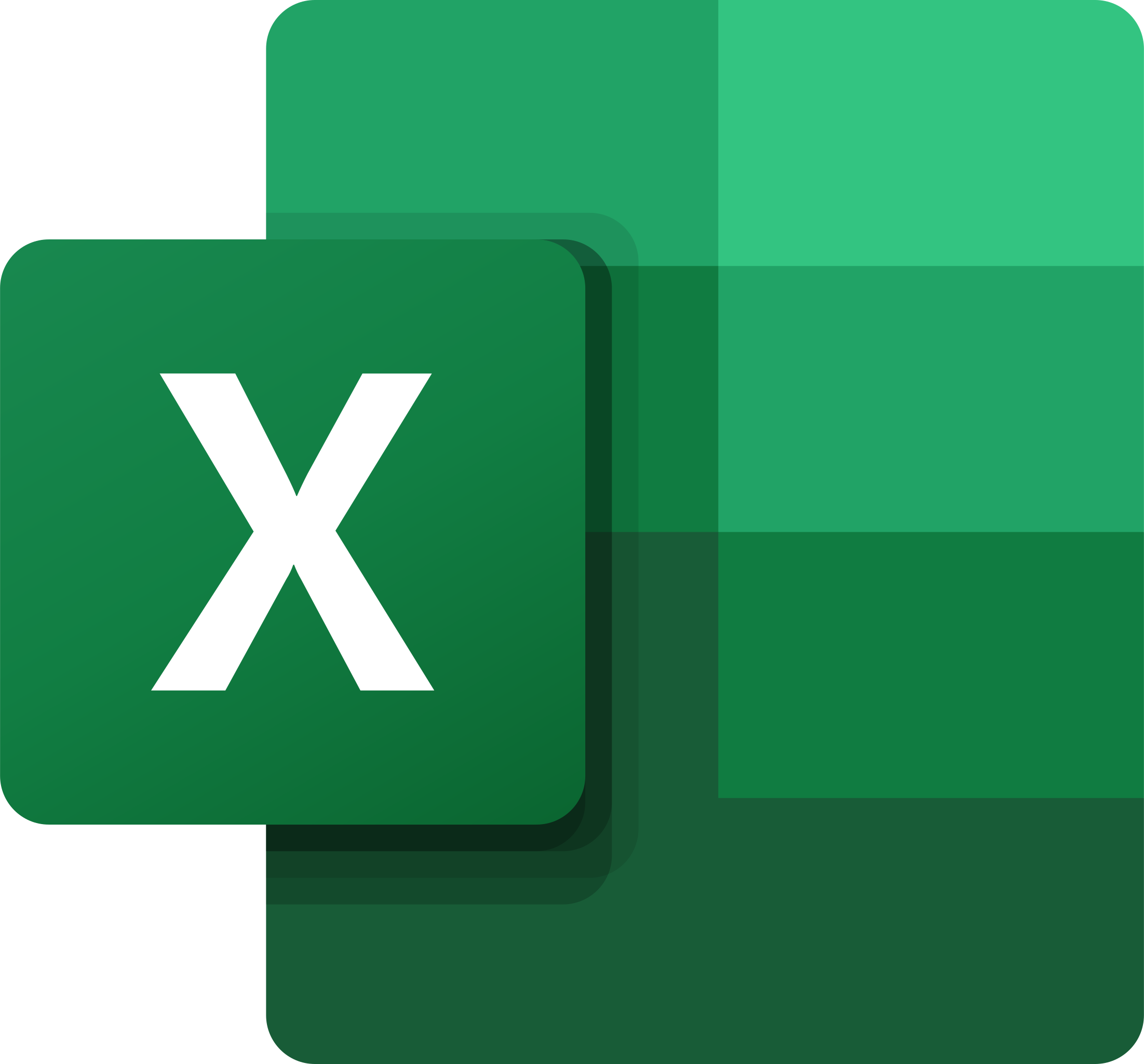 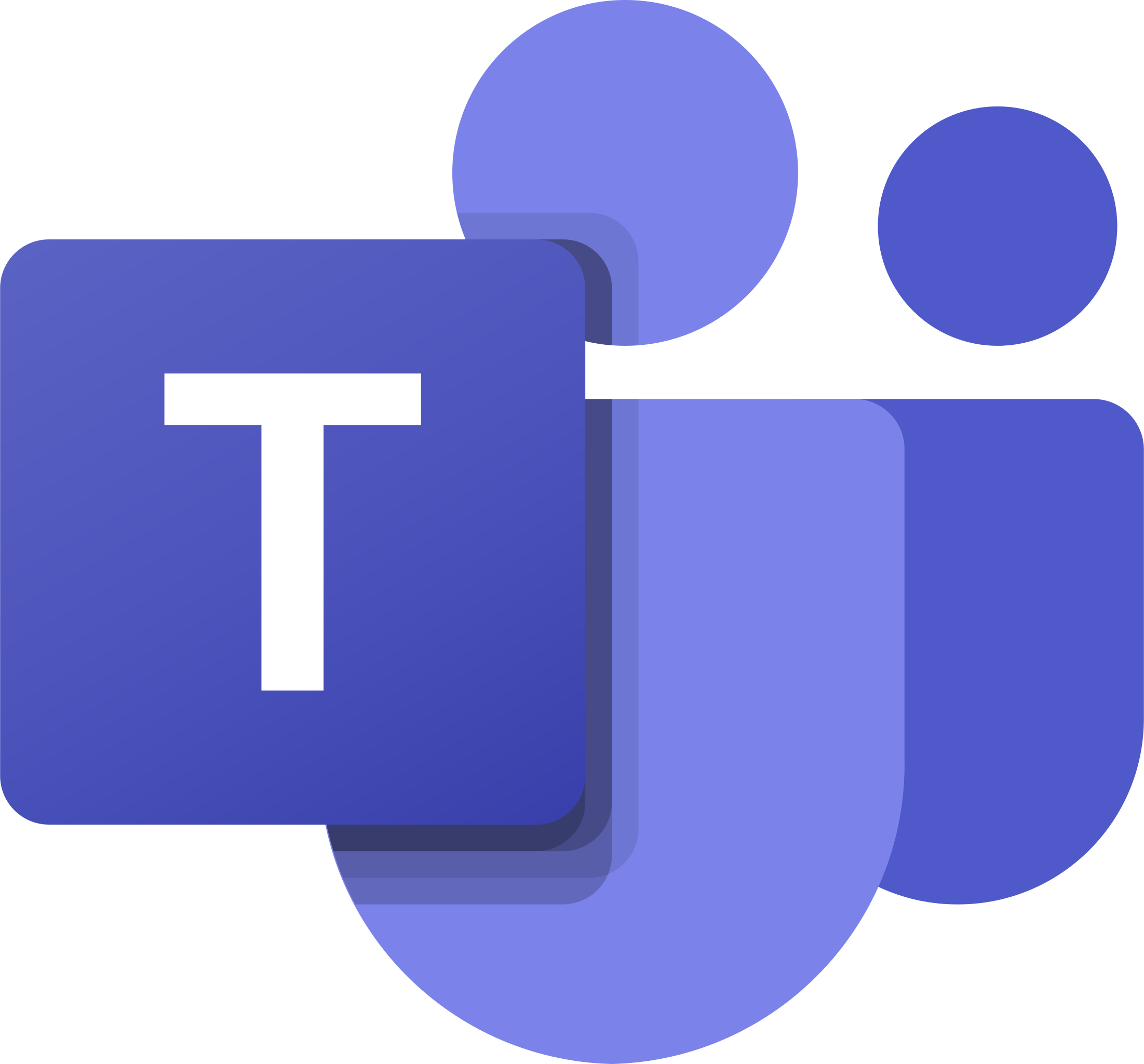 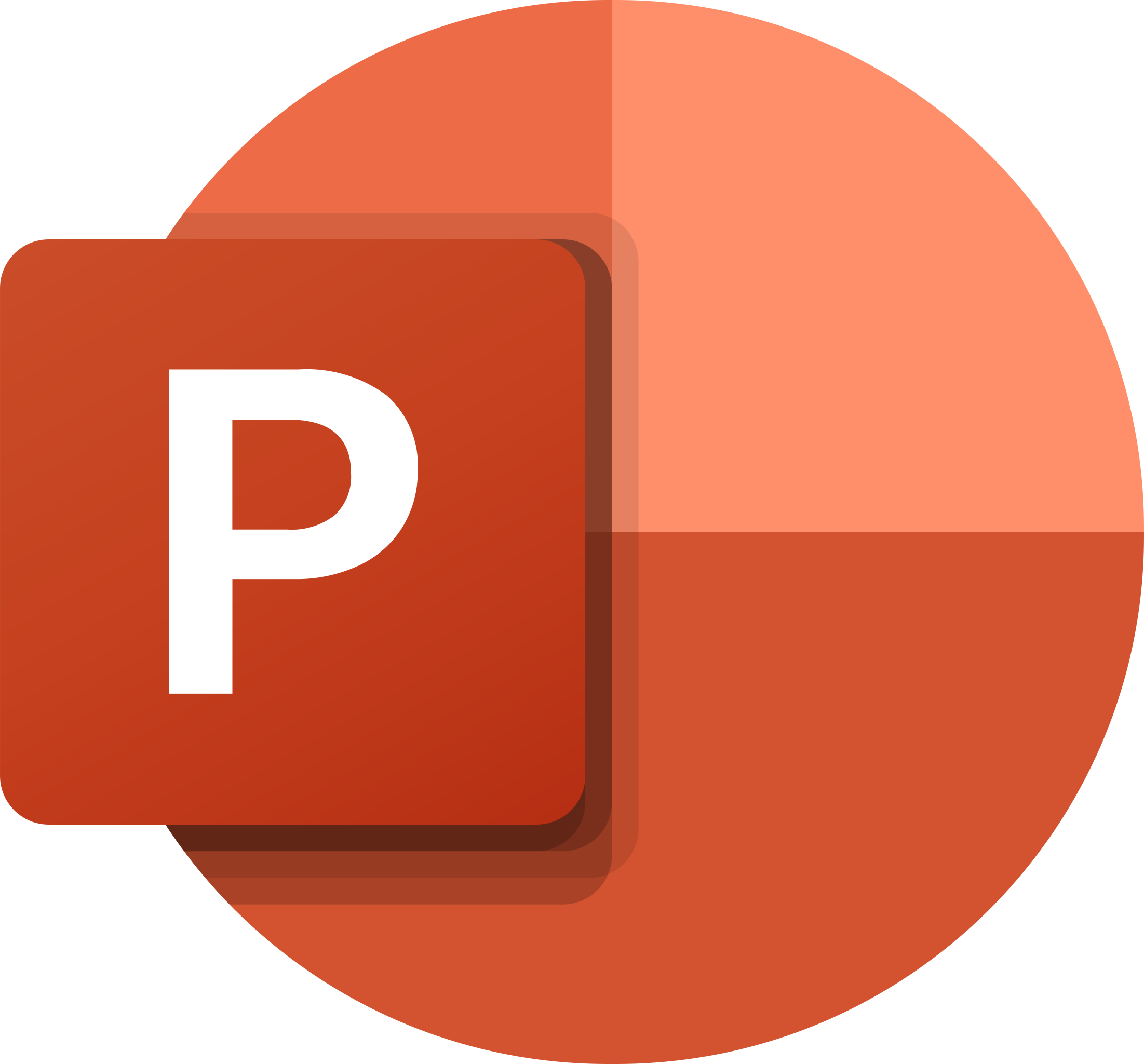 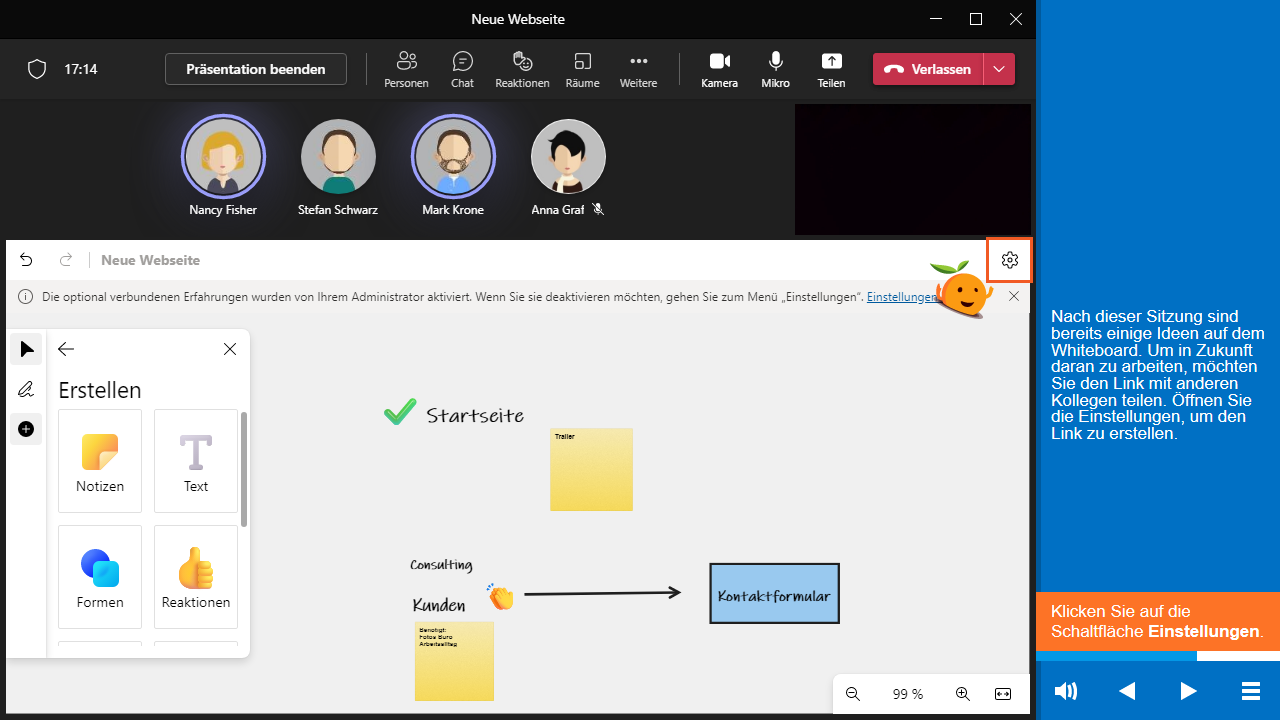 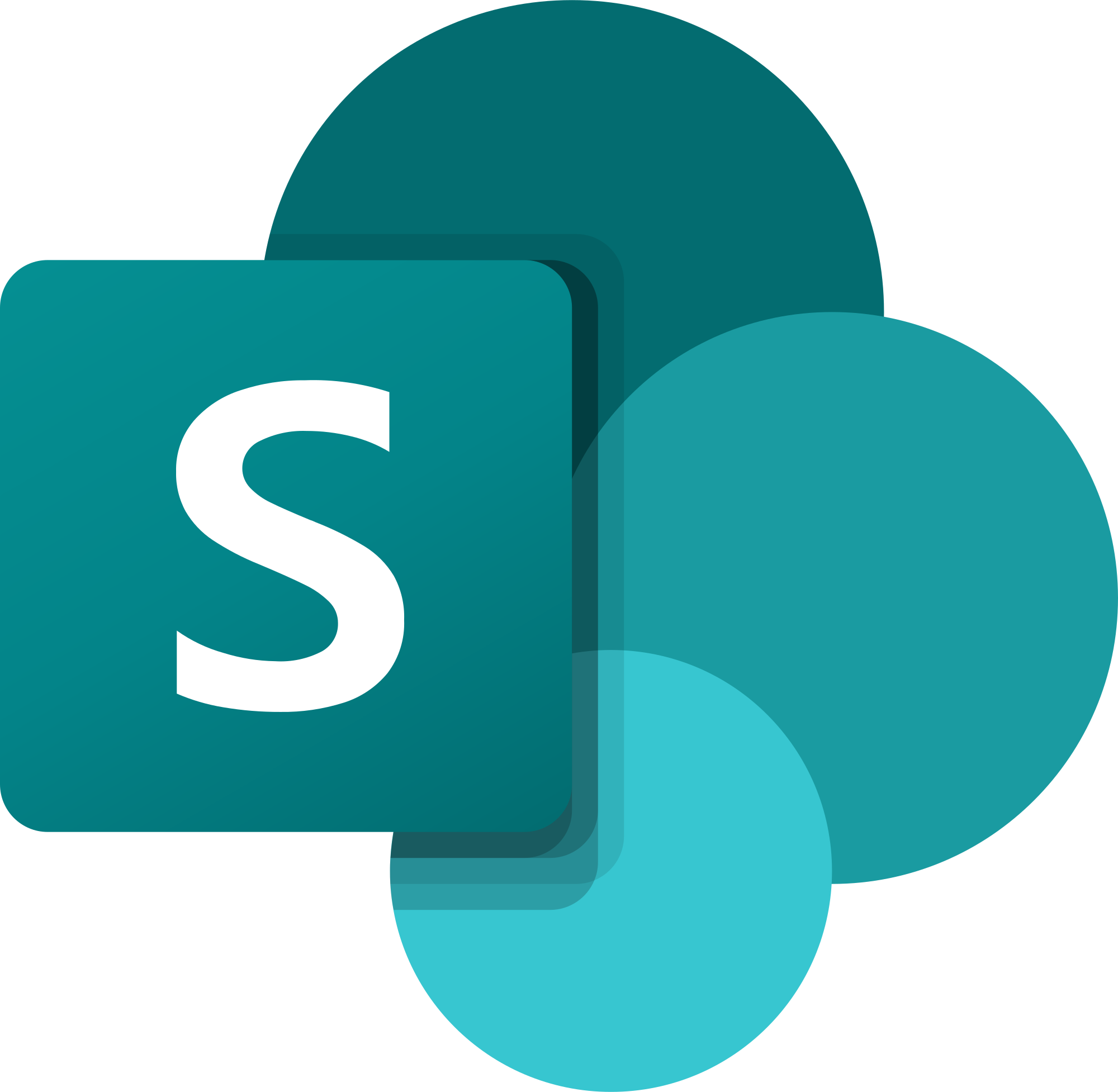 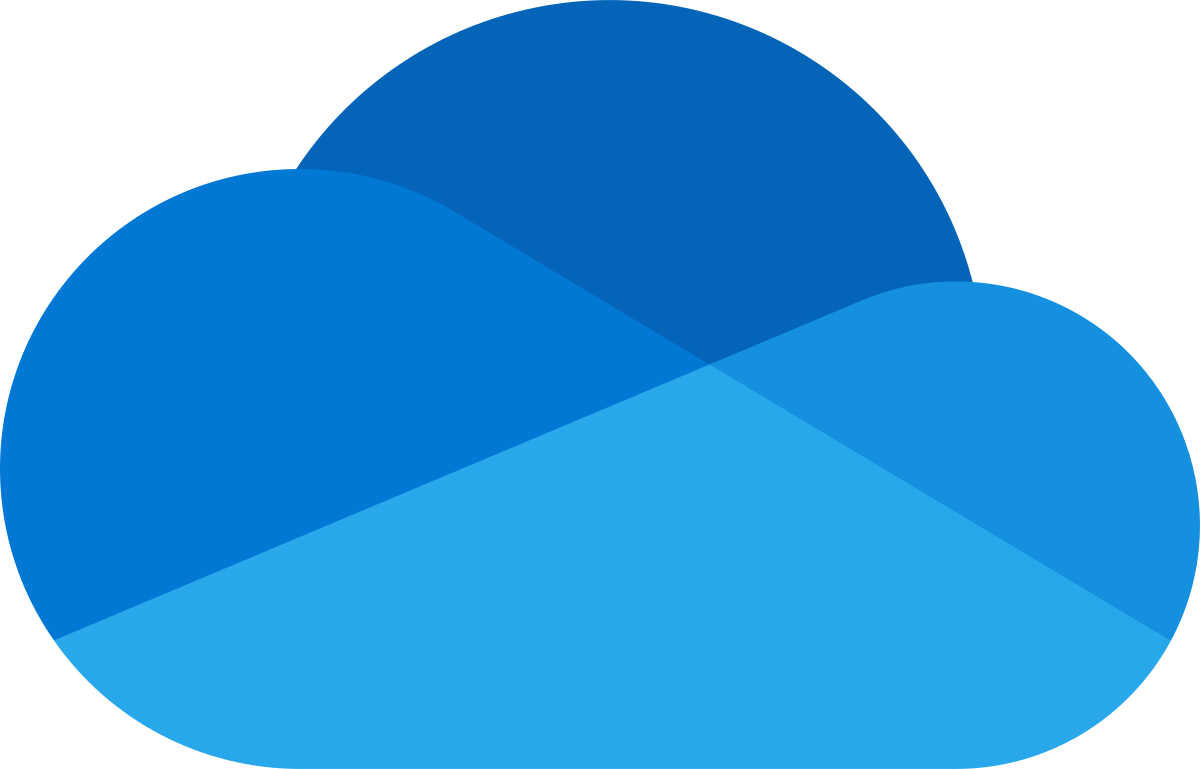 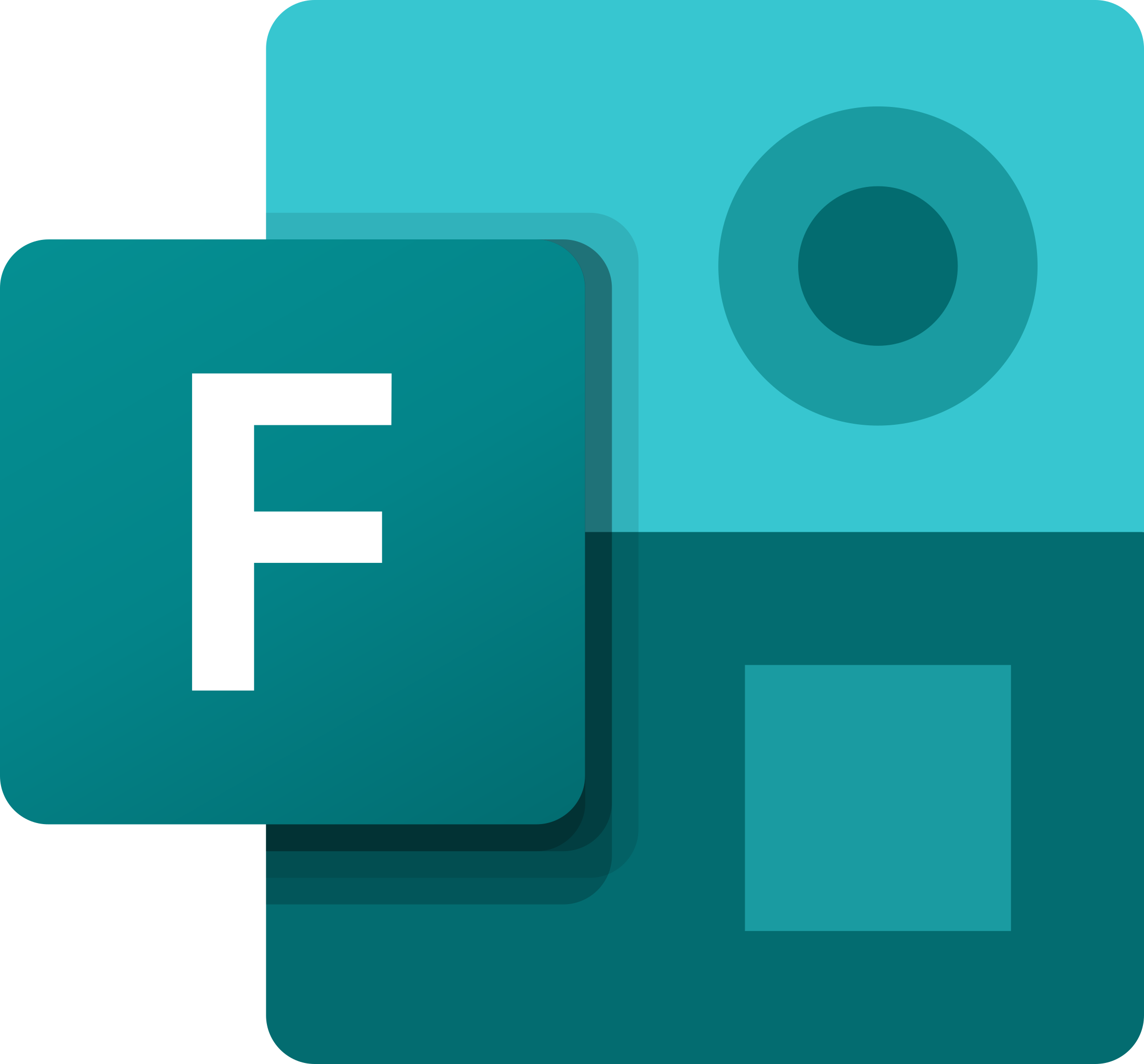 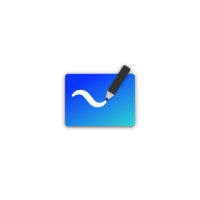 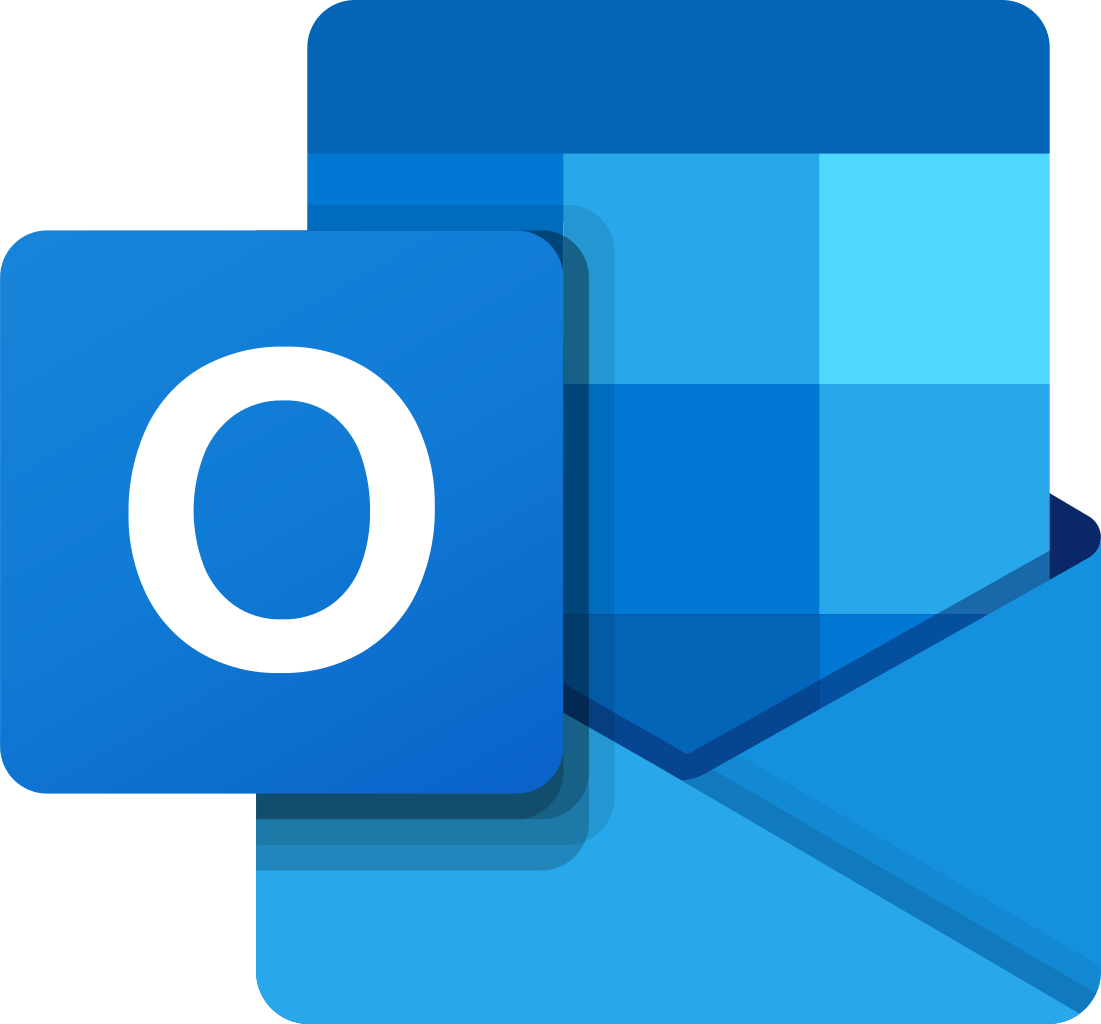 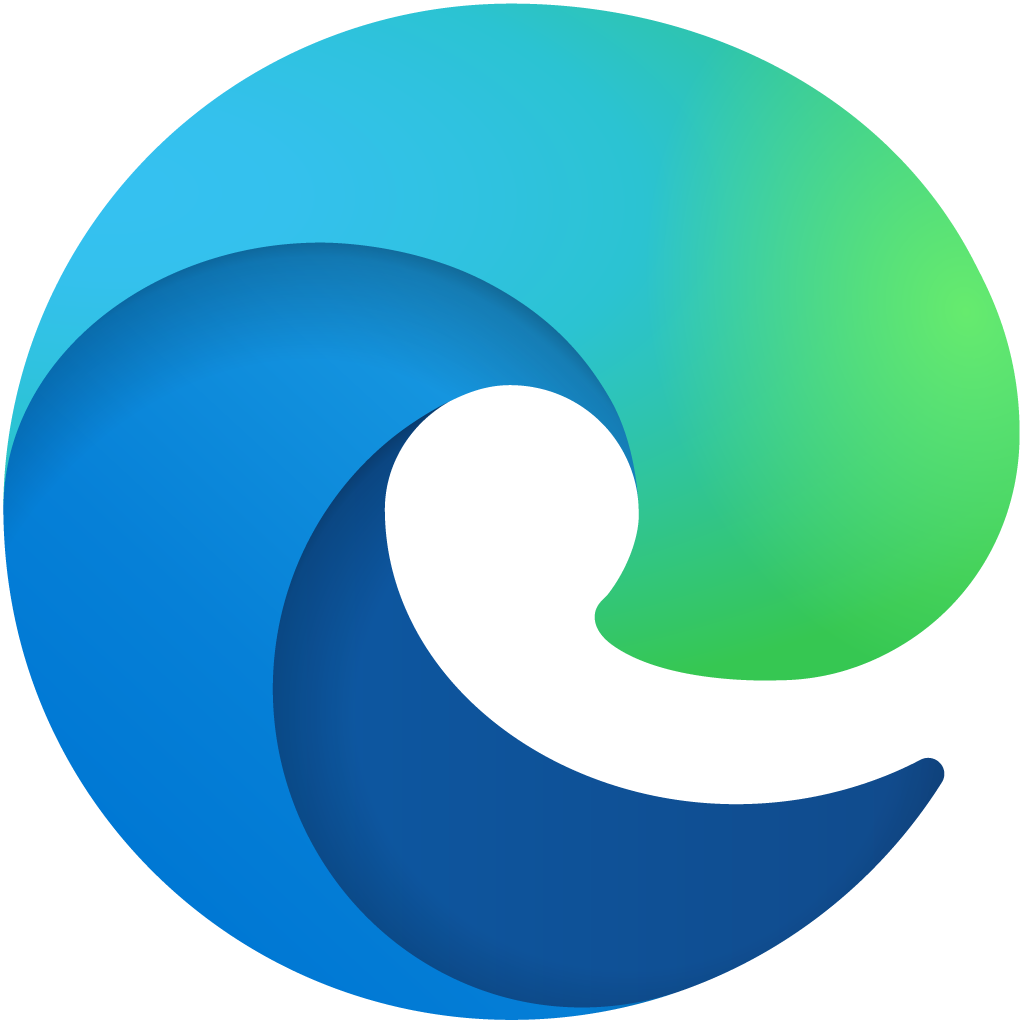 Preview Workflow WBTs
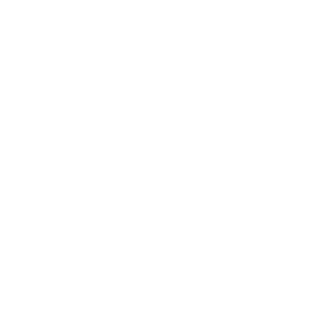 Sprachen: de, en-us, fr, es, nl
©tts
21
Übersicht der Workflow WBTs
Fragen?

Wenn Sie Fragen haben, wenden Sie sich gerne an folgende E-Mail-Adresse: 
MS-Empowerment@tt-s.com
Isabell Sauter I +49 151 1634 2572